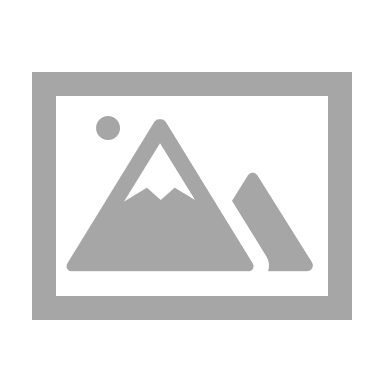 CONTEXTE :
Présentation de l’évènement , Lorem ipsum dolor sit amet, consectetur adipiscing elit. Sed libero ante, facilisis ut facilisis id, viverra non eros. Aliquam accumsan ante et nulla posuere, non tristique libero pulvinar. Praesent aliquam lectus sit amet commodo dignissim. Nullam sit amet suscipit purus id vehicula nibh convallis eu , Lorem ipsum dolor sit amet, consectetur adipiscing elit. Sed libero ante, facilisis ut facilisis id, viverra non eros. Aliquam accumsan ante et nulla posuere, non tristique libero pulvinar. Praesent aliquam lectus sit amet commodo dignissim. Nullam sit amet suscipit purus id vehicula nibh convallis eu , Lorem ipsum dolor sit amet, consectetur adipiscing elit. Sed libero ante, facilisis ut facilisis id, viverra non eros. Aliquam accumsan ante et nulla posuere, non tristique libero pulvinar. Praesent aliquam lectus sit amet commodo dignissim. Nullam sit amet suscipit purus id vehicula nibh convallis eu, Lorem ipsum dolor sit amet, consectetur adipiscing elit. Sed libero ante, facilisis ut facilisis id, viverra non eros. Aliquam accumsan ante et nulla posuere, non tristique libero pulvinar. Praesent aliquam lectus sit amet commodo dignissim. Nullam sit amet suscipit purus id vehicula nibh convallis eu, Lorem ipsum dolor sit amet, consectetur adipiscing elit. Sed libero ante, facilisis ut facilisis id, viverra non eros. Aliquam accumsan ante et nulla posuere, non tristique libero pulvinar. Praesent aliquam lectus sit amet commodo dignissim. Nullam sit amet suscipit purus id vehicula nibh convallis eu:
Lorem ipsum dolor sit amet 
Lorem ipsum dolor sit amet 
Lorem ipsum dolor sit amet 
Lorem ipsum dolor sit amet
NOM DE LA SITUATION
Secteur :
Nom de l’entreprise
Mission :
Taille
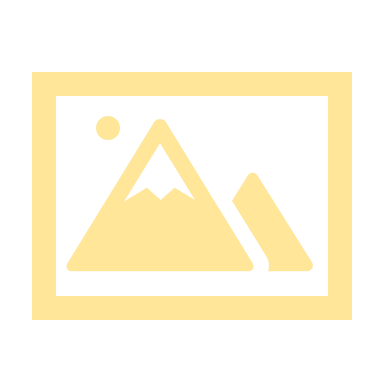 CONTEXTE :
Présentation de l’évènement , Lorem ipsum dolor sit amet, consectetur adipiscing elit. Sed libero ante, facilisis ut facilisis id, viverra non eros. Aliquam accumsan ante et nulla posuere, non tristique libero pulvinar. Praesent aliquam lectus sit amet commodo dignissim. Nullam sit amet suscipit purus id vehicula nibh convallis eu , Lorem ipsum dolor sit amet, consectetur adipiscing elit. Sed libero ante, facilisis ut facilisis id, viverra non eros. Aliquam accumsan ante et nulla posuere, non tristique libero pulvinar. Praesent aliquam lectus sit amet commodo dignissim. Nullam sit amet suscipit purus id vehicula nibh convallis eu , Lorem ipsum dolor sit amet, consectetur adipiscing elit. Sed libero ante, facilisis ut facilisis id, viverra non eros. Aliquam accumsan ante et nulla posuere, non tristique libero pulvinar. Praesent aliquam lectus sit amet commodo dignissim. Nullam sit amet suscipit purus id vehicula nibh convallis eu, Lorem ipsum dolor sit amet, consectetur adipiscing elit. Sed libero ante, facilisis ut facilisis id, viverra non eros. Aliquam accumsan ante et nulla posuere, non tristique libero pulvinar. Praesent aliquam lectus sit amet commodo dignissim. Nullam sit amet suscipit purus id vehicula nibh convallis eu, Lorem ipsum dolor sit amet, consectetur adipiscing elit. Sed libero ante, facilisis ut facilisis id, viverra non eros. Aliquam accumsan ante et nulla posuere, non tristique libero pulvinar. Praesent aliquam lectus sit amet commodo dignissim. Nullam sit amet suscipit purus id vehicula nibh convallis eu:
Lorem ipsum dolor sit amet 
Lorem ipsum dolor sit amet 
Lorem ipsum dolor sit amet 
Lorem ipsum dolor sit amet
NOM DE LA SITUATION
Secteur :
Nom de l’entreprise
Mission :
Taille